YAŞLIDA AKILCI İLAÇ KULLANIMI VE POLİFARMASİ
Doç. Dr. Ahmet YALÇIN
A.Ü.T.F. Geriatri BD.
2019
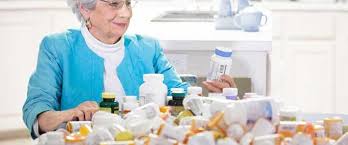 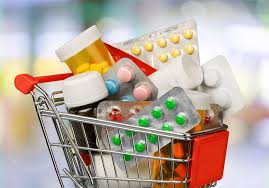 GİRİŞ
İlaç kullanımı yaşlının tıbbi bakımının önemli bir parçasıdır.
Yaşlı bireyler ilaç yan etkilerine daha duyarlıdırlar.
 Yaşlı hastalarda ilaç reçetelemenin zorlukları vardır.
İlaç firmaları pazarlama öncesi ilaç çalışmalarında yaşlı hastaları genellikle dışlamaktadır. 
Yaşlılık sonucu farmakokinetik ve farmakodinamik süreçlerde değişikliklerin olması
Yaşlanmaya Bağlı Farmakokinetik ve Farmakodinamik Değişiklikler-I
İlaç emiliminde belirgin değişiklik olmaz.
İlaçların Dağılımı
Vücut yağ oranı artar+iskelet kas oranı+ vücut su oranı azalır.
Farmakokinetik değişiklik: İlaçların dağılım hacmi değişir.
Yağda çözünen ilaçların (benzodiazepinler) etki süreleri uzar.
Suda çözünen ilaçların (digoksin) dağılım hacmi azalır serum seviyeleri artar.
Yaşlanmaya Bağlı Farmakokinetik ve Farmakodinamik Değişiklikler-II
Albümin seviyesi azalır (özellikle hastalık durumlarında).
Albümine bağlanmak için yarışan farklı ilaçların serum seviyeleri artabilir. 
İlaç Metabolizması
Karaciğerde faz I reaksiyonları etkilenirken faz II reaksiyonları etkilenmez.
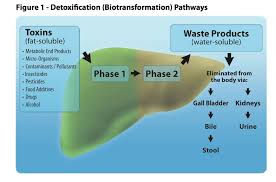 Yaşlanmaya Bağlı Farmakokinetik ve Farmakodinamik Değişiklikler-III
İlaçların Eliminasyonu
Kreatin klirensi azalır.
Yaşlılarda uygun formüller ile kreatin klirensi hesaplanmalıdır. 
Böbrekten atılan ilaçlar için kreatin klirensine göre doz ayarı yapılmalıdır.
Yaşlanmaya Bağlı Farmakokinetik ve Farmakodinamik Değişiklikler-IV
Farmakodinamik Değişiklikler
İlaçların vücutta nasıl etki ettiğini araştırır.
Yaşlılarda geniş bir araştırma konusu.
Yaşlıların bazı ilaçlara duyarlılıkları farmakodinamik değişikliklere bağlanmaktadır. 
Santral sinir sistemini etkileyen ilaçlar.
Hipertansiyon ilaçları.
Bitkisel İlaçlar ve Gıda Takviyeleri
Yaşlılar sıklıkla bitkisel ilaçlardan hastalıklarının tedavisi için yararlanmaktadır. 
Genel olarak daha doğal olduklarını ve yan etkilerinin daha az  olduğunu düşündürmektedir.
Bitkisel ilaçların ve gıda takviyelerinin kullanımı bazı çalışmalarda %50 civarına yaklaşmaktadır. 
Ginseng, ginkgo biloba ve glukozamin sıklıkla kullanılan ajanlardır.
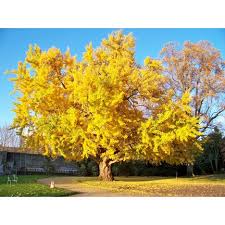 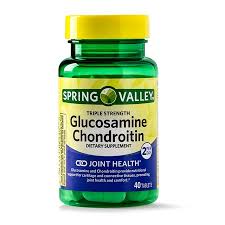 Bitkisel İlaçlar ve Gıda Takviyeleri
Ginkgo biloba sıklıkla kognitif disfonksiyon için kullanılmaktadır, fakat  asetil salisilik asit ve warfarin ile etkileşerek kanama riskini artırmaktadır. 
St. John’s Wort (Sarı Kantaron) depresif şikayetler için kullanılmaktadır. Ancak hasta eş zamanlı olarak seratonin geri alım inhibitörü de kullanıyorsa seratonin sendromu gelişme riski artmaktadır.
En sık kullanılan bitkisel ilaçlar; ginkgo biloba, St. John’s wort, ekinezya, ginseng, sarımsak ve saw palmetto (benin prostat hipertrofisi için kullanılmaktadır).
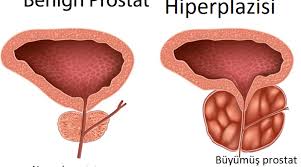 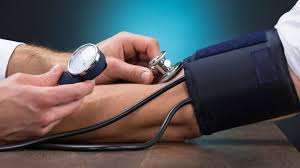 Bakımevi ve Huzurevi Yaşlılarında İlaç Kullanımı
Bakım evinde veya huzur evinde yaşayan yaşlılar uygunsuz ilaç kullanımı ve ilaç yan etkileri açısından toplumda yaşayan yaşlılara göre daha fazla risk altındadır. 
Ortalama ilaç sayısı 7 civarındadır ve bu popülasyonun %30’u 9 ve daha fazla ilaç kullanmaktadır.  
Anti-psikotik ilaçlar bakım evi yaşlılarında davranışsal bozukluklarda sıklıkla kullanılmaktadır, ancak düşme riskini artırmaktadır.
Anti-psikotik ilaçlar davranışsal bozukluklarda eğer ilaç dışı veya diğer tedavi yöntemleri başarısız oldu ise son çare olarak kullanılmalıdır. 
Ek olarak bu ilaç grubu yaşlılarda etkin olan en düşük dozda ve kısa süre kullanılmalıdır. 
Bakımevi yaşlıları ve demans hastalarında uzun dönem anti-psikotik ilaç kullanımı artmış mortalite ve inme riski ile ilişkili bulunmuştur.
Hastanede Yatan Yaşlılar
Kırılgan hastalar başta olmak üzere hastanedeki yaşlı popülasyon gereksiz ilaç kullanımı açısından risk altındadır. 
Bu risk ile ilişkili faktörler, birden fazla hekimin ilaç yazması, rutin ilaç kullanımı (her hastaneye yatana stres ülseri için anti-asit ve immobilisazyona bağlı konstipasyonu önlemek için laksatif başlanması gibi), 9 ve daha fazla ilaç kullanmaktır. 
Bir çalışmada taburculuk sırasında yaşlıların %44’nün gereksiz ilaç kullandığı saptanmıştır.
Uygunsuz ilaç kullanımı için bir diğer bir riskli durum ise hastanede yatan yaşlıların eve veya bakımevine geçişleri sırasında yapılan hatalardır.  
Hastanede kısa dönem için başlanan ilaçlar geçiş sırasında kopuk iletişim veya yetersiz medikal veri transferi nedeni ile uzun dönem yani kronik kullanıma dönebilmektedir. Kronik benzodiazepin kullanımı veya kronik proton pompa inhibitörü (hastaya hastanede yatarken stres ülserini önlemek için başlanmıştır) kullanımı olabilmektedir.
Yaşlılarda İlaç Kullanımında Sorunlar: İlaç Yan Etkileri
Gençlere göre yaşlılarda daha sık.
Toplumda yaşayan yaşlıların %35’i yıllık en az bir ilaca bağlı yan etki yaşıyor.
Yaşlıların hastaneye yatışlarının %5-%10 arası ilaç yan etkisine bağlıdır.
Bu durumun en önemli nedenleri yaşlıların daha fazla ilaç kullanmaları, daha fazla kronik hastalığa sahip olmaları, kognitif disfonksiyon ve geriatrik sendromların varlığıdır. 
Özellikle terapötik indeksi dar olan ilaçlar, yarı ömrü uzun olan ilaçlar ilaç yan etkileri açısından birer risktir. 
İlaç yan etkileri kullanılan dozla yakın ilişkilidir.
İlaç yan etkilerinin bir diğer sebebi ilaç-ilaç etkileşimleridir.
İlaç-ilaç etkileşimleri en sık karaciğerde faz-I reaksiyonları üzerinden olmaktadır (p450 sistemi). 
Aynı etkiye sahip farklı ilaç gruplarının beraber kullanılması yaşlıda ilaç yan etkisi açısından risk oluşturur.
Kalp hızını etkileyen ilaçlar: Beta bloker+Digoksin
Koagülasyonu etkileyen ilaçlar: Aspirin+Warfarin
İlaç-hastalık etkileşimleri.
Kronik obstrüktif akciğer hastalığı+ beta bloker kullanımı
START SLOW-GO SLOW
İlaç yan etkileri sıklıkla yanlış ilaç verilmesinden çok doğru endikasyonda verilen ilaçların yan etki oluşturmasına bağlıdır.
Yaşlıların acil servise ilaç yan etkisi ile başvurmalarına neden olan en önemli iki ilaç insülin ve warfarindir. 
Yaşlılarda ilaç yan etkileri genellikle önden kestirelemez.
Önemli olan yaşlılara ilaç başladıktan sonra yakın takip etmektir. 
YAŞLIDA HER YENİ SEMPTOM AKSİ İSPAT EDİLENE KADAR İLAÇ YENİ ETKİSİ OLABİLECEĞİ KABUL EDİLMELİDİR.
İlaçları acil bir durum değilse EN DÜŞÜK DOZDA BAŞLANMALI VE DÜŞÜK DOZLARDA ARTIRILMALIDIR.
Yaşlılarda İlaç Kullanımında Sorunlar: Reçeteleme Kaskadı
Temelde bir ilaç yan etkisinin başka bir ilaç ile tedavi edilmesi, yeni ilaca bağlı yeni bir yan etki çıktığında yeni bir ilaç ile tedavi edilmesi....
YAŞLIDA YENİ ÇIKAN SEMPTOM İLAÇ YAN ETKİSİ Mİ ?
Yaşlılarda İlaç Kullanımında Sorunlar: Polifarmasi
Polifarmasi özetle fazlaca ilacın beraber kullanımıdır.
Tanımları farklılık içermektedir.
Genel kabul 5 veya daha fazla ilacın beraber kullanımıdır.
Yaşlıların yaklaşık %20’si 10 ve daha fazla ilaç kullanmaktadır.
YAŞLILARDA İLAÇ KULLANIMINDA SORUNLAR: UYGUNSUZ İLAÇLARIN KULLANIMI
Geriatristler yaşlılar için uygun olmayan ilaçları beraber çalışarak belirlemişlerdir.
Beers kriterleri (A.B.D).
STOOP (Screening Tool of Older Person’s Prescirptions) kriterleri (Avrupa).
Bu kriterlere göre toplumda yaşayan yaşlıların %30 civarı en az uygunsuz bir ilaç kullanmaktadır.
Diğer uygunsuz ilaç kullanımına örnekler:
Endikasyonu olmayan ilaç kullanımı
Hastalığa faydası olmayan ilaca devam edilmesi
Kısa süreli bir durum için başlanan ilaçların uzun süreli devam edilmesi (Hastanede stres ülseri için başlanan proton pompa inhibitörünün taburculuk sonrası devam edilmesi)
BEER’S KRİTERLERİNDEN ÖRNEKLER
STOOP KRİTERLERİ ÖRNEKLER
YAŞLILARDA İLAÇ KULLANIMINDA SORUNLAR: UYGUN İLACIN KULLANILMAMASI
Yaşlılara uygun ilacın veya gerekli ilacın başlanmadığı durumlar da oluyor.
Yaşlıda bazı hastalıkların veya semptomların gençlere göre tanıları daha az konuyor.
Hekimler ilaç yan etkilerinden dolayı yaşlılara ilaç başlamaktan çekiniyorlar veya tedavinin yaşlılarda etkin olduğunu bilmiyorlar. 
START (Screening Tool to Alert doctors to Right Treatment) kriterleri (Avrupa)
START KRİTERLERİNE ÖRNEKLER
Kronik atrial fibrilasyonda: warfarin 
Kalp yetmezliğinde ACE inhibitörü 
Kroink kortikosteroid tedavisinde: Bifosfonatlar
DM nefropatide: ACE veya ARB
Üç aydan fazla depresif semptomu olan yaşlılarda: Antidepresanlar
HERHANGİ BİR KONTRENDİKASYON YOKSA
YAŞLILARDA İLAÇ KULLANIMINDA SORUNLAR: YAŞLILAR İÇİN YÜKSEK RİSKLİ İLAÇLAR
Yaşlılarda İlaç Reçetelerken Nelere Dikkat Etmeliyiz ?
HEPİNİZE SINAVINIZDA TEKRAR TEKRAR BAŞARILAR
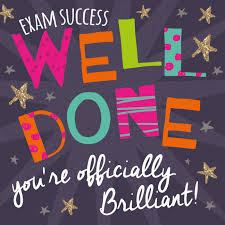